BOLIVIA: AVANZANDO HACIA LA INTEGRACIÓN ELÉCTRICA CON SUS PAÍSES VECINOS 
Marco conceptual de la integración eléctrica: lecciones aprendidas y condiciones para el desarrollo de los proyectos 	

Santa Cruz de la Sierra, Bolivia
9 y 10 de mayo de 2024
POTENCIA INSTALADA Y RESERVA DE POTENCIA - BOLIVIA
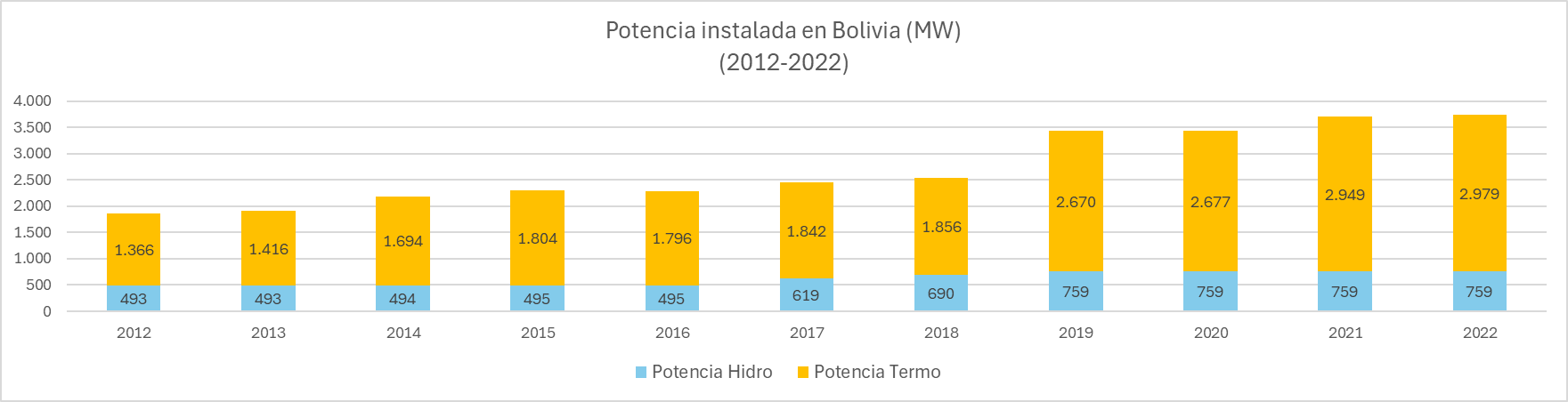 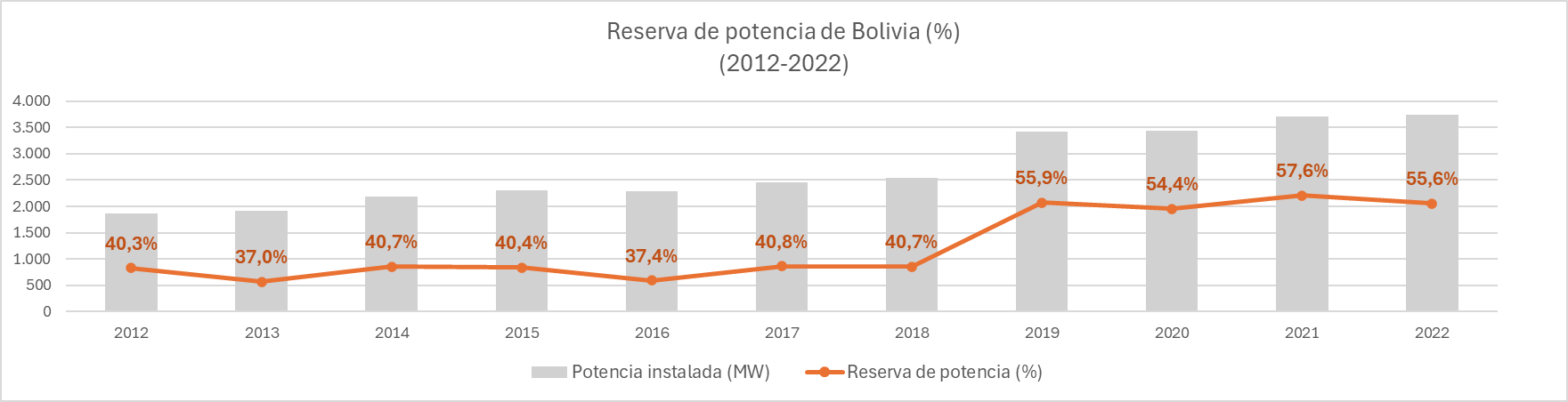 Fuente: Anuario Estadístico / AETN
INTERCONEXIONES DE BOLIVIA
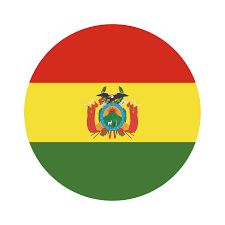 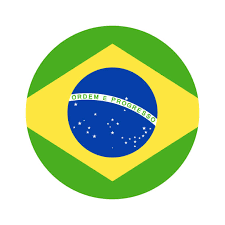 INTERCONEXIÓN BOLIVIA – BRASIL
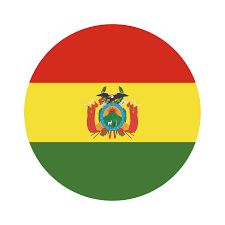 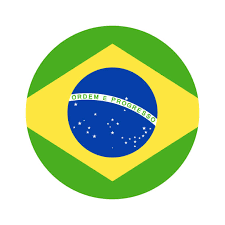 INTERCONEXIÓN BOLIVIA – BRASIL
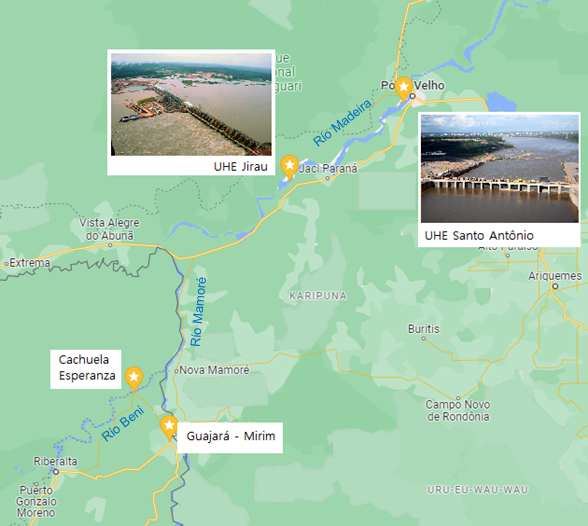 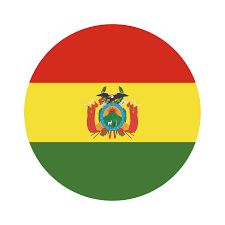 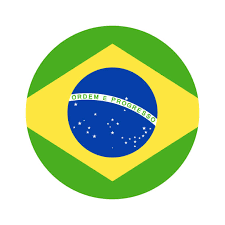 INTERCONEXIÓN BOLIVIA – BRASIL
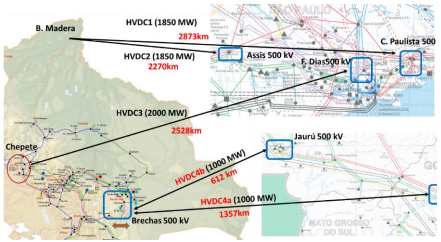 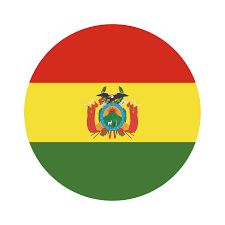 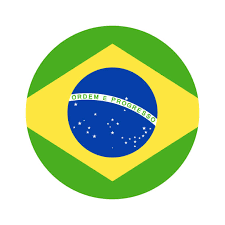 INTERCONEXIÓN BOLIVIA – BRASIL
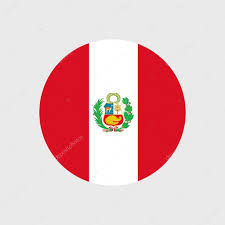 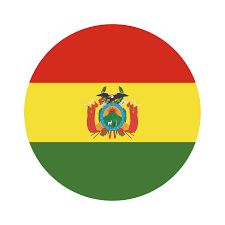 INTERCONEXIÓN BOLIVIA – PERÚ
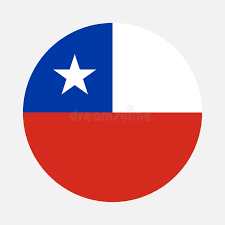 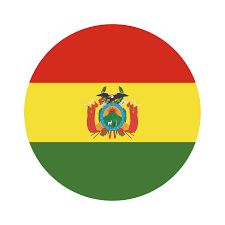 INTERCONEXIÓN BOLIVIA – CHILE
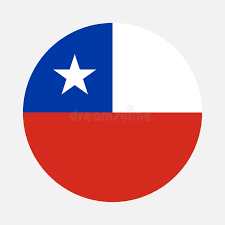 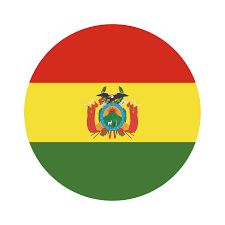 INTERCONEXIÓN BOLIVIA – CHILE
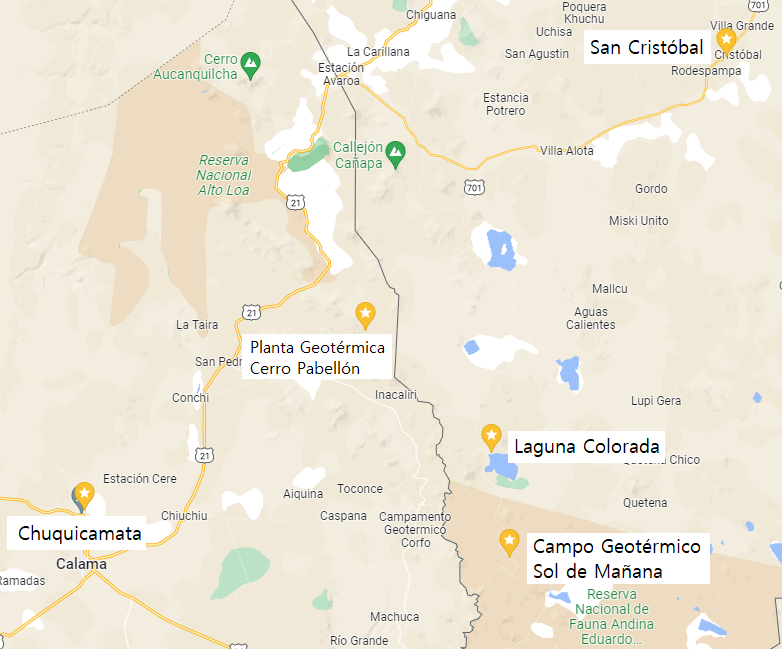 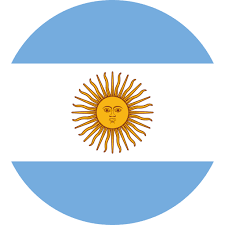 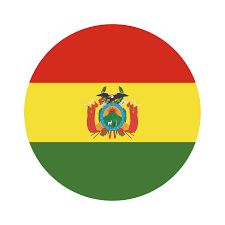 INTERCONEXIÓN BOLIVIA – ARGENTINA
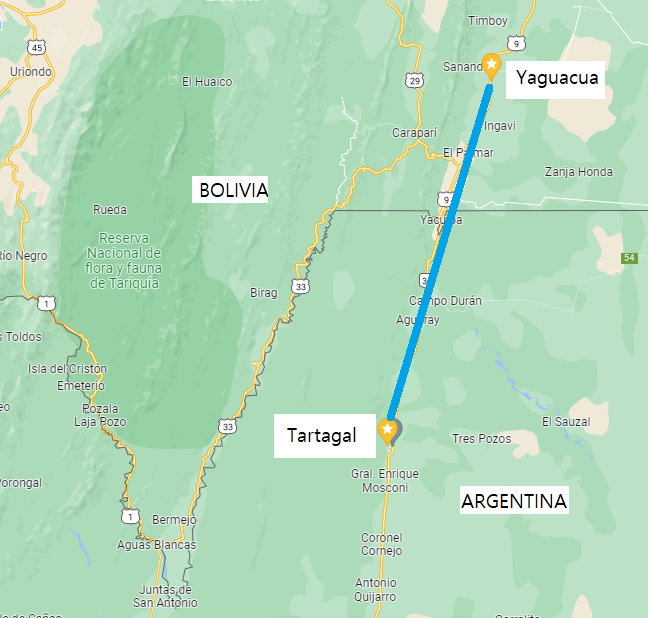 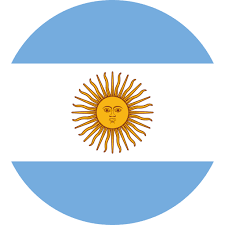 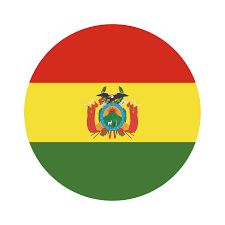 INTERCONEXIÓN BOLIVIA – ARGENTINA
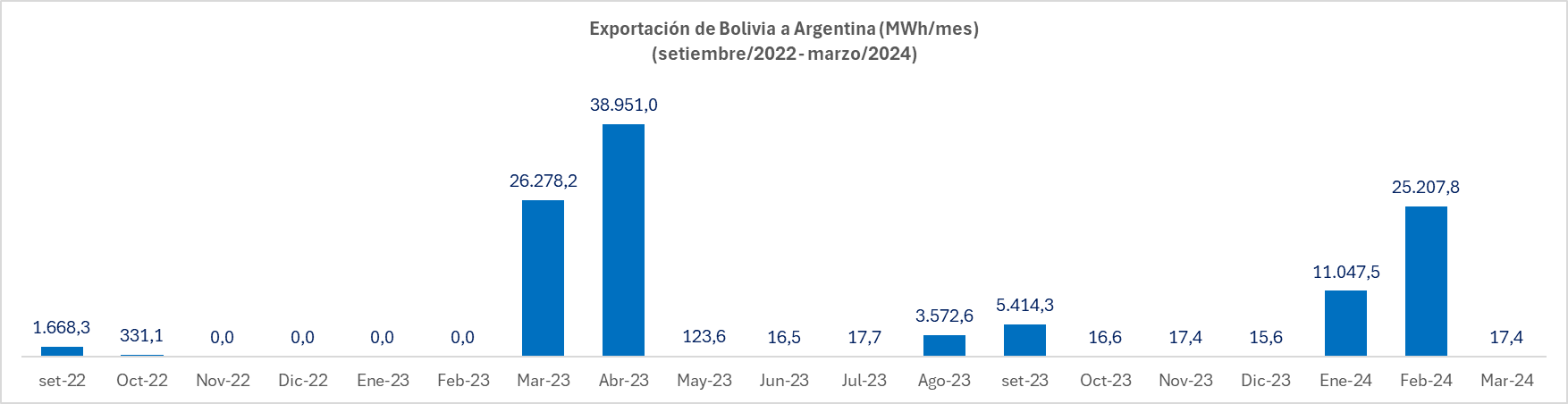 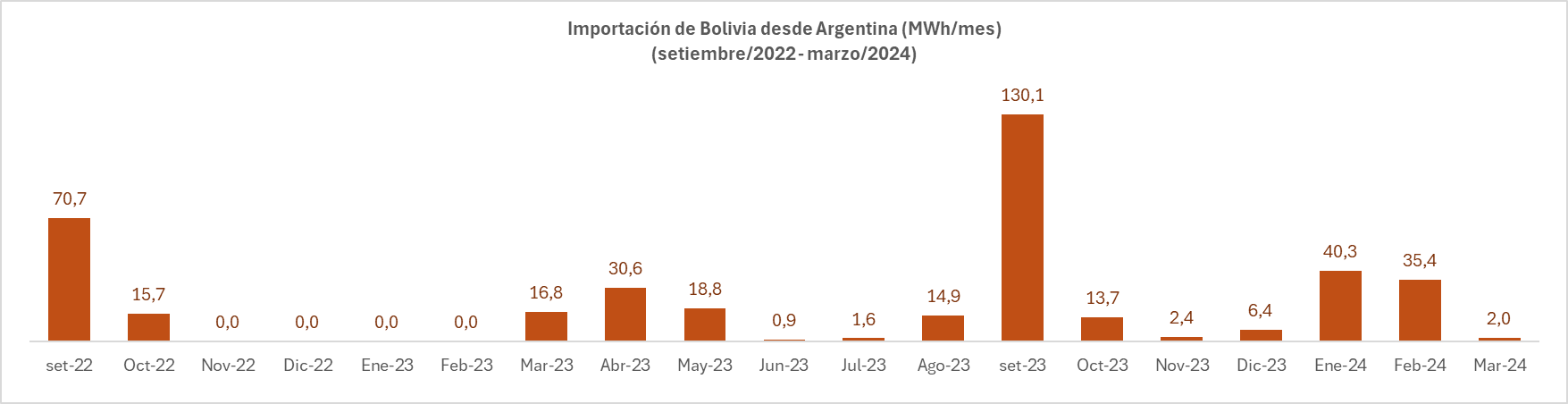 Fuente: CAMMESA
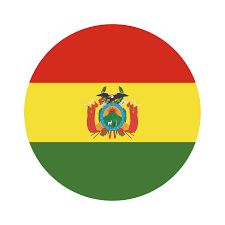 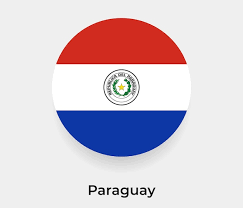 INTERCONEXIÓN BOLIVIA – PARAGUAY
(*)Fuente: Informe Rendición de Cuentas Públicas – MHE, Bolivia
https://www.ende.bo/public/publicaciones/pdf/informe_rpcf_2021_mhe.pdf
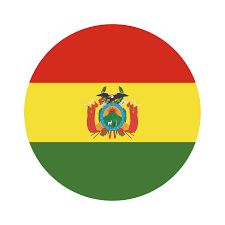 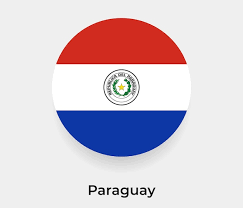 INTERCONEXIÓN BOLIVIA – PARAGUAY
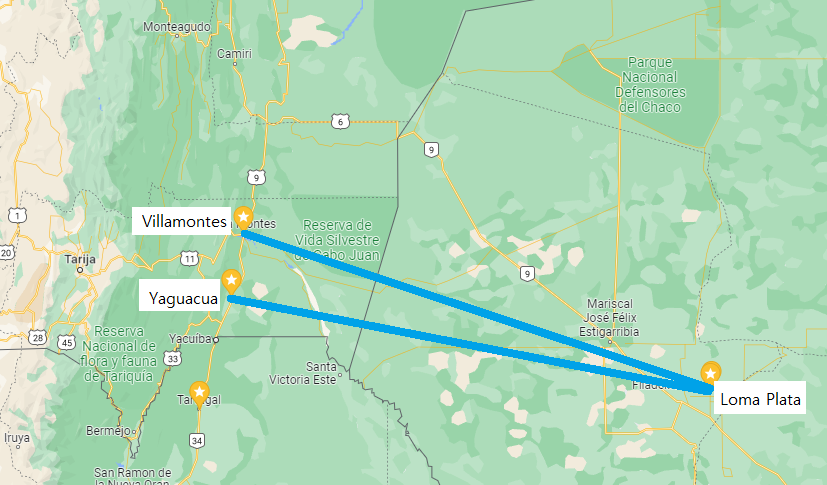 CONCLUSIONES Y RECOMENDACIONES MIRANDO EL INCREMENTO DE LOS INTERCAMBIOS EN EL FUTURO
CONCLUSIONES Y RECOMENDACIONES

Los beneficios que se derivan de las interconexiones internacionales han sido ampliamente estudiados: ampliación de los mercados, optimización y/o complementariedad en el uso de los recursos naturales, las economías de escala, la explotación de recursos compartidos y el mejoramiento de los niveles de seguridad de abastecimiento, junto con beneficios ambientales locales y globales al reducir la emisión de contaminantes. 

No obstante, los beneficios a nivel “económico” o “social” a nivel global, para que funcionen los procesos de integración, éstos deben producir beneficios económicos identificables para todos los participantes, que compensen los costos y/o pérdidas que los Estados (poder y control), o los participantes privados, deban eventualmente asumir en el proceso. 

Es importante la toma de decisiones basada en evidencia, para lo cual es necesario incrementar los estudios y relevamiento de información que permitan instruir el diálogo para la toma de decisiones, con objetivos de corto y mediano plazo, relevamiento de los precios spot en los nodos de frontera y análisis de las matrices a futuro (con y sin integración).
CONCLUSIONES Y RECOMENDACIONES MIRANDO EL INCREMENTO DE LOS INTERCAMBIOS EN EL FUTURO
Los siguientes elementos son claves para un proceso de interconexión: 

Crear un ambiente de diálogo y de trabajo coordinado entre los países

Establecer lazos de confianza, tanto entre autoridades del sector eléctrico de cada país, como de los técnicos representantes. Lo anterior permite fortalecer las relaciones humanas, ya que todo desarrollo de integración se apoya en las relaciones humanas de personas de distintos países, que por tanto deben hacer propios y sostener los objetivos país que llevaron a la implantación y uso de interconexiones.

Avanzar en un proceso de integración progresiva y paulatinamente, al ritmo que sea necesario para los países, con modelos de intercambio de electricidad que “mejoran progresivamente” los beneficios de la interconexión; y 

Identificar los impactos positivos y negativos de cada una de las etapas y muy especialmente, demostrar los beneficios “políticos” del proyecto, donde resulta clave identificar cómo se traduce en mejores precios y seguridad de abastecimiento para los clientes finales, junto con los beneficios ambientales, tanto desde el punto de vista de las emisiones locales como globales.  Adicionalmente, resulta clave identificar la posición de los actores claves en ambos mercados (“ganadores” y “perdedores” del proceso).
Compartir conocimientos, información y experiencias nos potencia permitiéndonos llegar más lejos juntos.
Secretaría Ejecutiva de la CIER  | (+598) 27090611 | secier@cier.org